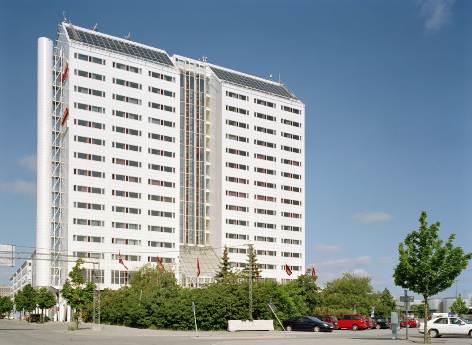 Scandic Ariadne in Stockholm
Hotel Scandic Ariadne is situated by Värtahamnen in the Gärdet district of Stockholm and has views of Saltsjön lake and Lidingö island. 
The hotel is within easy reach of the Stockholm city centre and nearby attractions such as the Vasa Museum, Skansen Open-air museum, the Nordic Museum (Nordiskamuseet), Gröna Lund Amusement Park and Prince Eugen’s Waldemarsudde Art Museum.
It is a 5-minute trip by metro (Tunnelbana) into central Stockholm and 45 minutes by taxi to Arlanda Airport. 
When staying at Ariadne, you can keep fit in the gym and relax in the sauna.
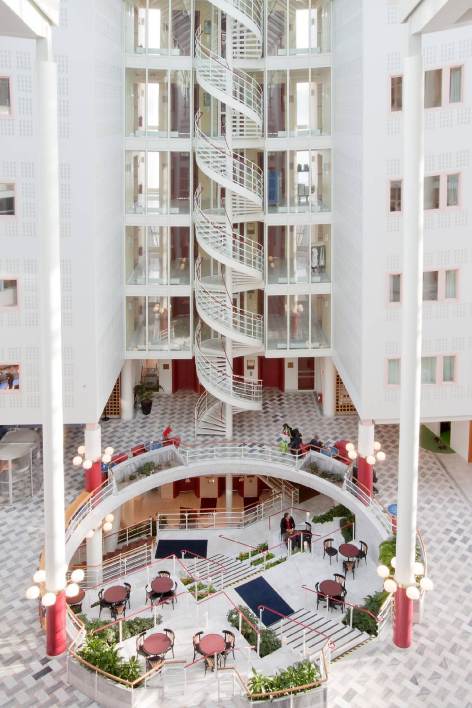 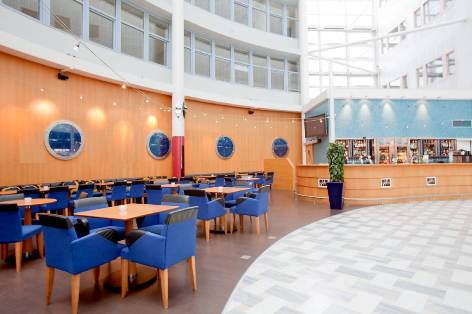 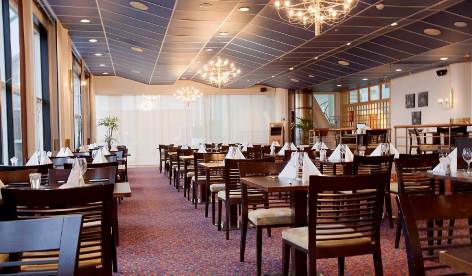 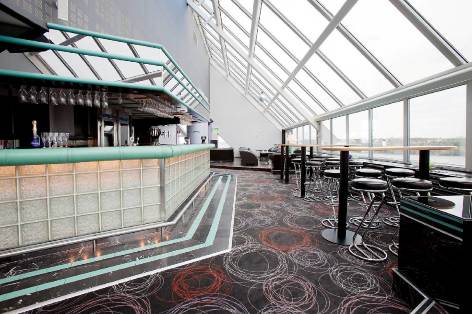 BILC Professional Seminar – 13-18 October 2013